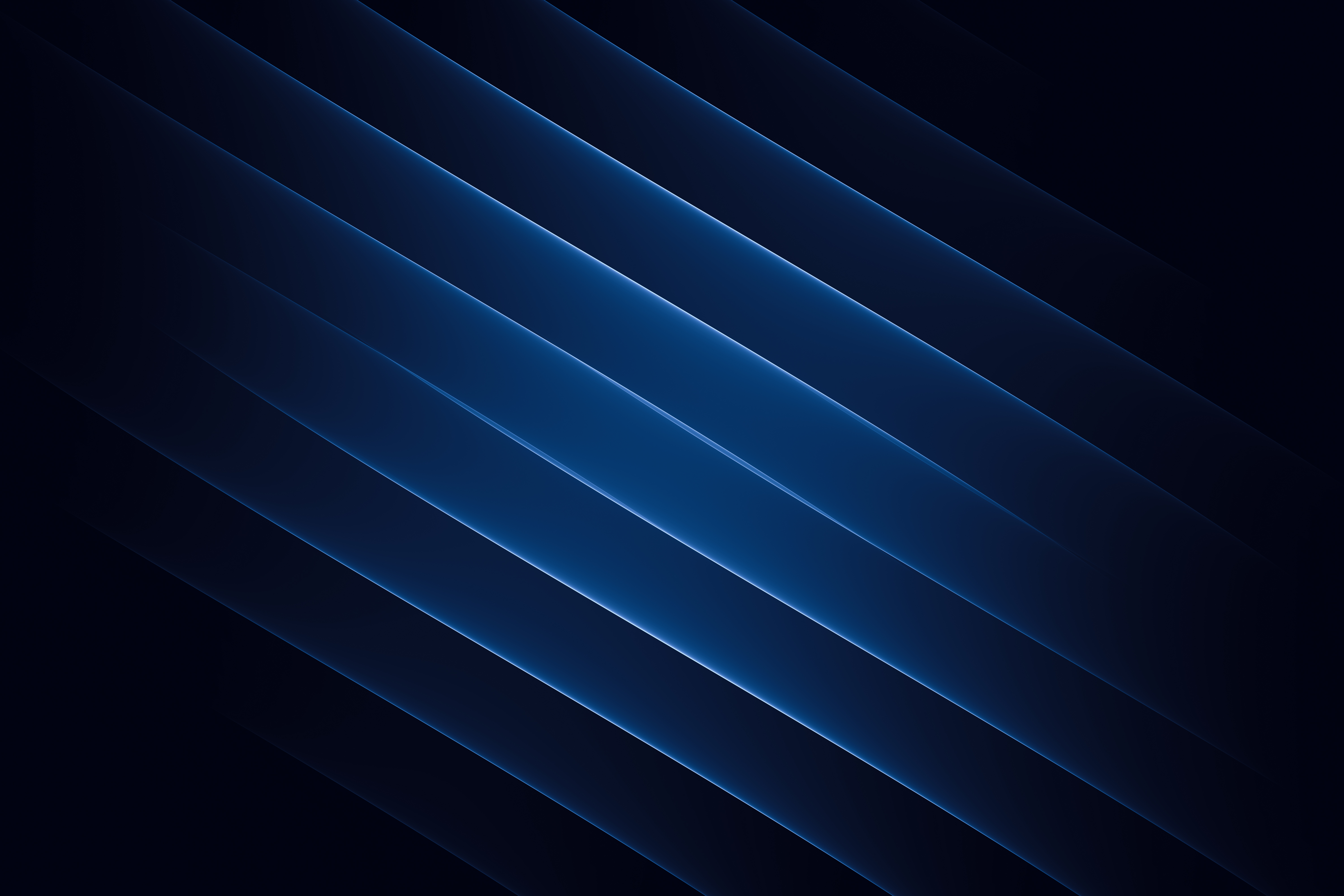 Great Falls Pre-Release Services, Inc.
1019 15th Street North
Great Falls, MT  59401
“A Chance for Change”
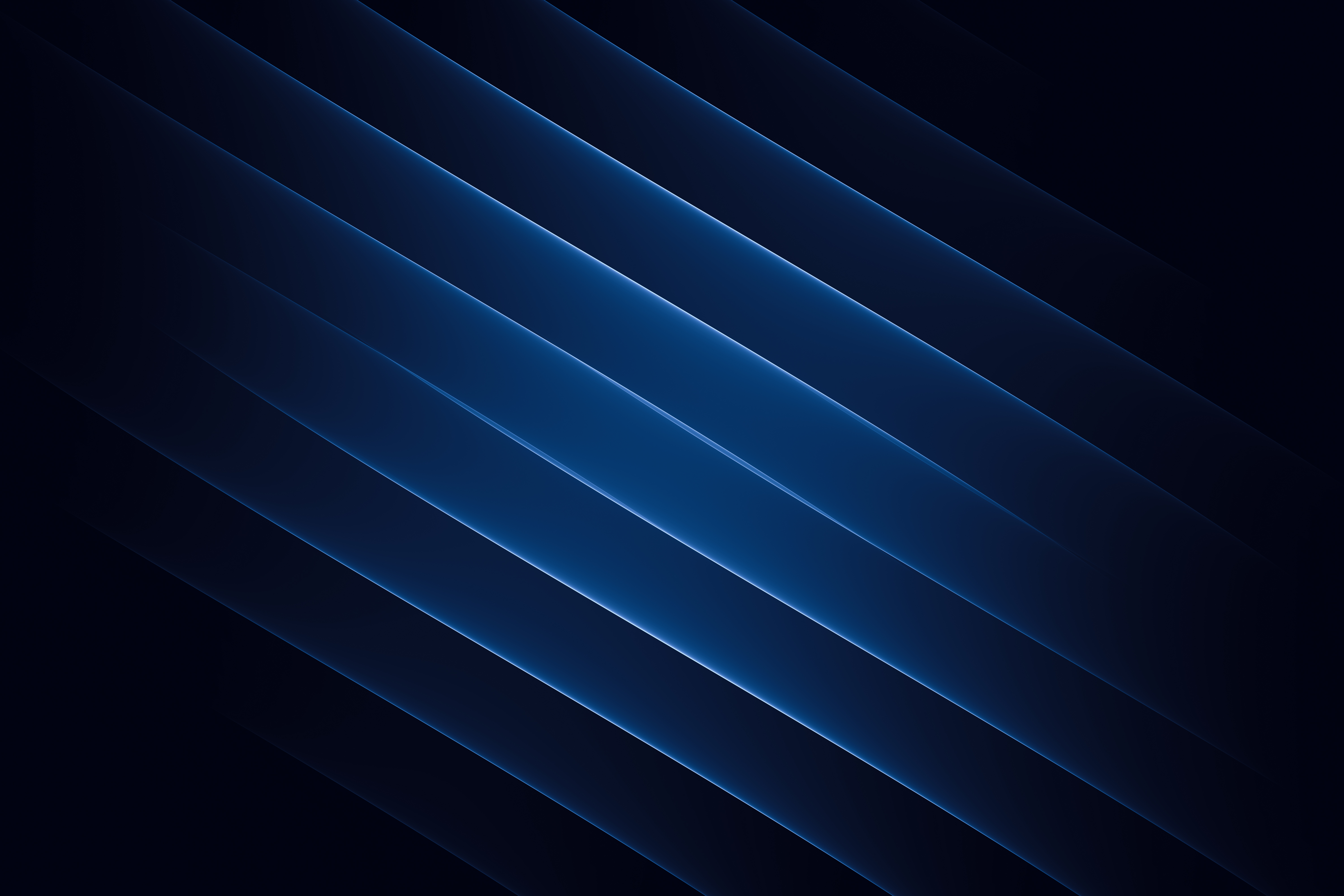 What is the Great Falls Pre-Release Services, Inc.?
A non-profit Community Corrections worksite with three campuses.
Minimum security and residential in nature.
Operate as a jail alternative program.
A community service program
Opportunities for employment
Compliance Officer (CO)
Correctional Treatment Specialist (CTS)
Staff Cook
Maintenance Assistant
For information refer to job descriptions on www.gfprc.org



All Positions Require:
Valid Montana driver license
Pass a Federal background check
Pre-employment drug screening
[Speaker Notes: The Great Falls Pre-Release center is looking for personally motivated, qualified people to fill various positions working to assist individuals in the successful transition back into the community at large.]
Most Positions Are Full Time Hours
Competitive Industry Pay
Health Benefits with 80% of premium paid by GFPRS
Dental Benefits with 80% of premium paid by GFPRS
Paid Annual Leave
Paid Sick Leave
10 Paid Holidays
Life Insurance at 1.5 times annual salary up to $50,000
401K Retirement Plan with 4% matching to eligible employees
Discretionary Bonuses
Vision Plan
FLEX Benefit Plan
Employment Benefits
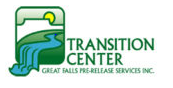 How to apply:

Pick up an application  at 1019 15th Street North
Apply online at gfprc.org click on the employment tab
For additional questions or information contact Human Resources at (406) 455-9354